ITSS
Fait par : Edouard Grenier
Phtirius pubis(morpion)
-Nom: Morpion
-Autres nom: Poux de pubis
-Nom scientifique: Phtirius pubis
-Types d’organisme: Arthropode
-Symptômes: Sa pique…
-Traitements: Crèmes, lotions ou shampoings
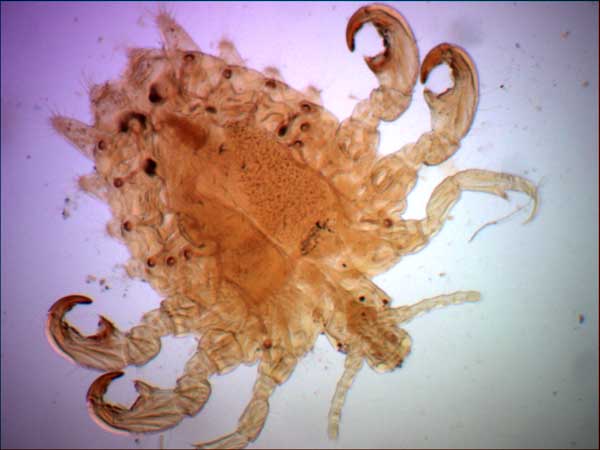 trichomonas vaginalis
-Nom: Vaginite
-Nom scientifique: Trichomonas vaginalis
-Type d’organisme:  Protistes
-Symptômes: Des démangeaisons et des senteurs
-Traitement: Antibiotiques
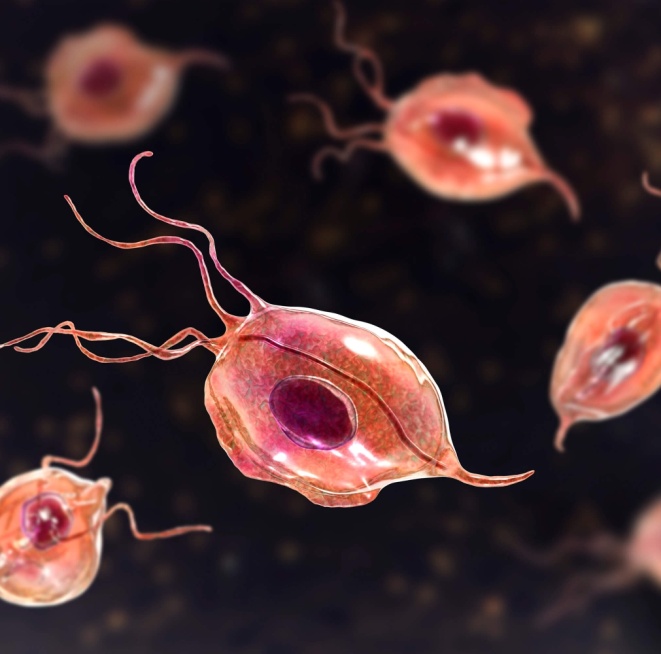 Chlamydia trachomatis
-Nom scientifique: Chlamydia trachomatis
-Nom: Chlamydia
-Autre nom: Chlamydiose génitale
-Type d’organisme: Bactérie
-Symptômes: Hypofertilité, une rectite ou une conjonctivite
-Traitements: Antibiotiques
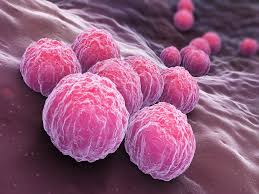 VPH
-Nom scientifique:  Papillomaviridae
-Nom: Virus du papillome humain
-Autre nom: Condylomes
-Type d’organisme: Virus
-Symptômes: Infections
-Traitements: Aucun traitements
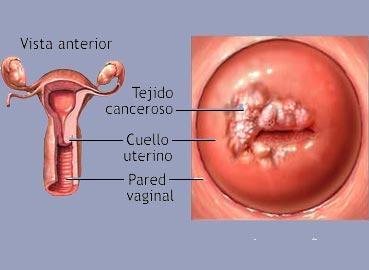 VHB
-Nom scientifique: Virus de l’hépatite B
-Nom: Hépatite B
-Autre nom: VHB
-Type d’organisme: Virus
-Symptômes: Nausée et ictère
-Traitements: Vaccin
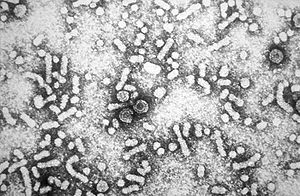 neisseria gonorrhoeae
-Nom: Gonorrhée
-Type d’organisme: Bactérie
-Symptômes: apparaît une urétrite aiguë, accompagnée d'un écoulement urétral purulent (« chaude-pisse »).
-Traitements: Ceftriaxone et Céfixime
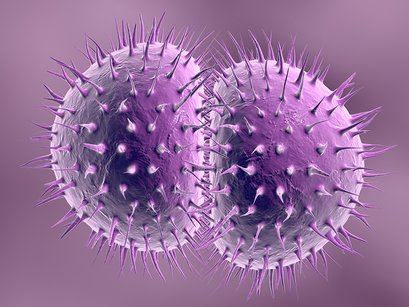 VHS-II
-Nom scientifique: Virus de l’herpès simplex de type 2
-Nom: VHS-II
-Type d’organisme: Virus
-Symptômes: Infection sur la lèvre inférieure
-Traitements: Se laver
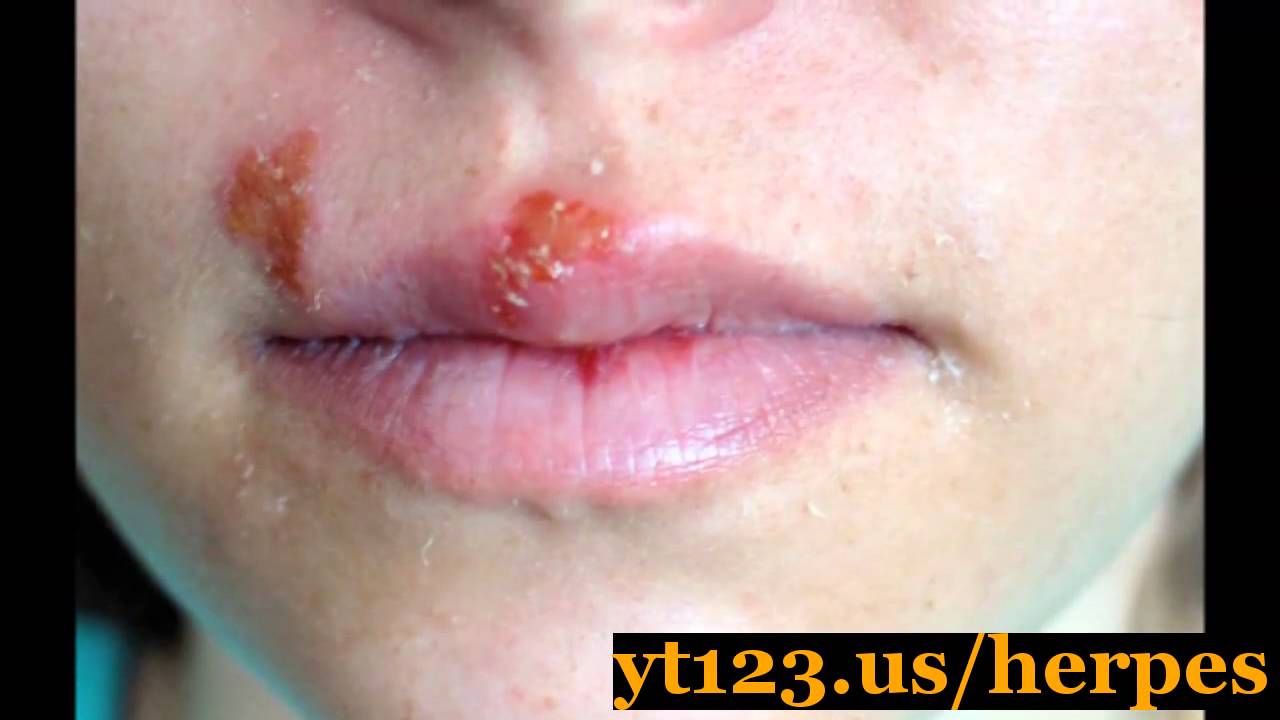 vih
-Nom: VIH
-Autre nom: Sida
-Nom scientifique: VIH
-Type d’organisme: Virus
-Symptômes: Perte de poids
-Traitements: Trithérapie mais aucun remède
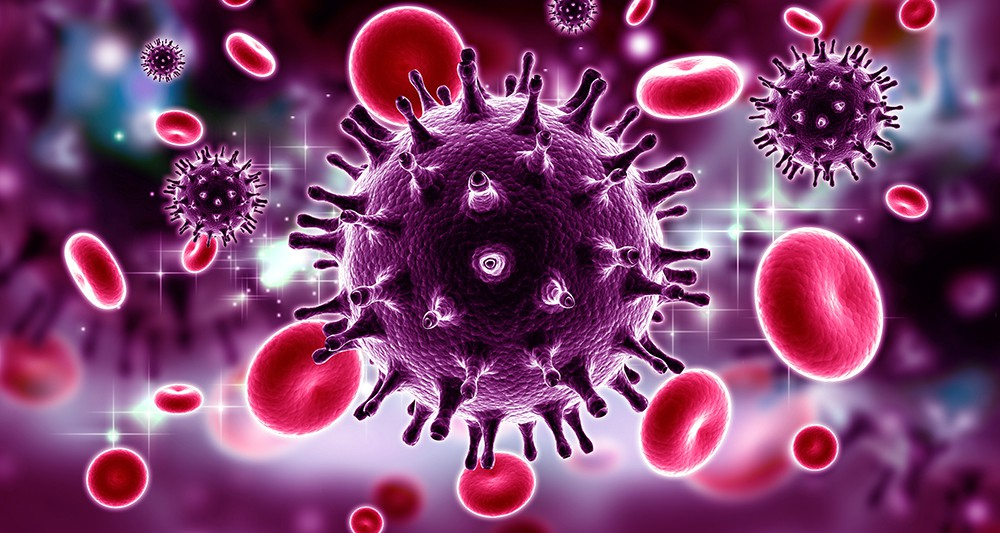 Treponema Pallidum
-Nom: Treponema Pallidum
-Autre nom: Syphilis
- Nom scientifique: Treponema Pallidum
- Type d’organisme:  Monères
- Symptômes: Écoulement
- Traitements:  Antibiotiques
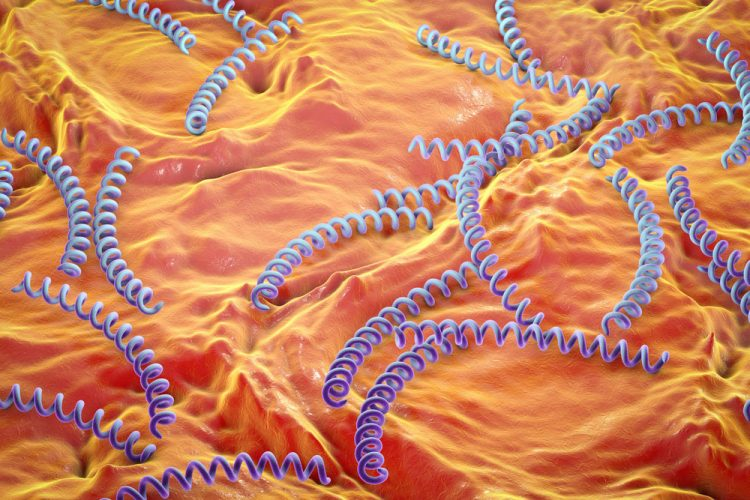